Regional Overview and Good Practices
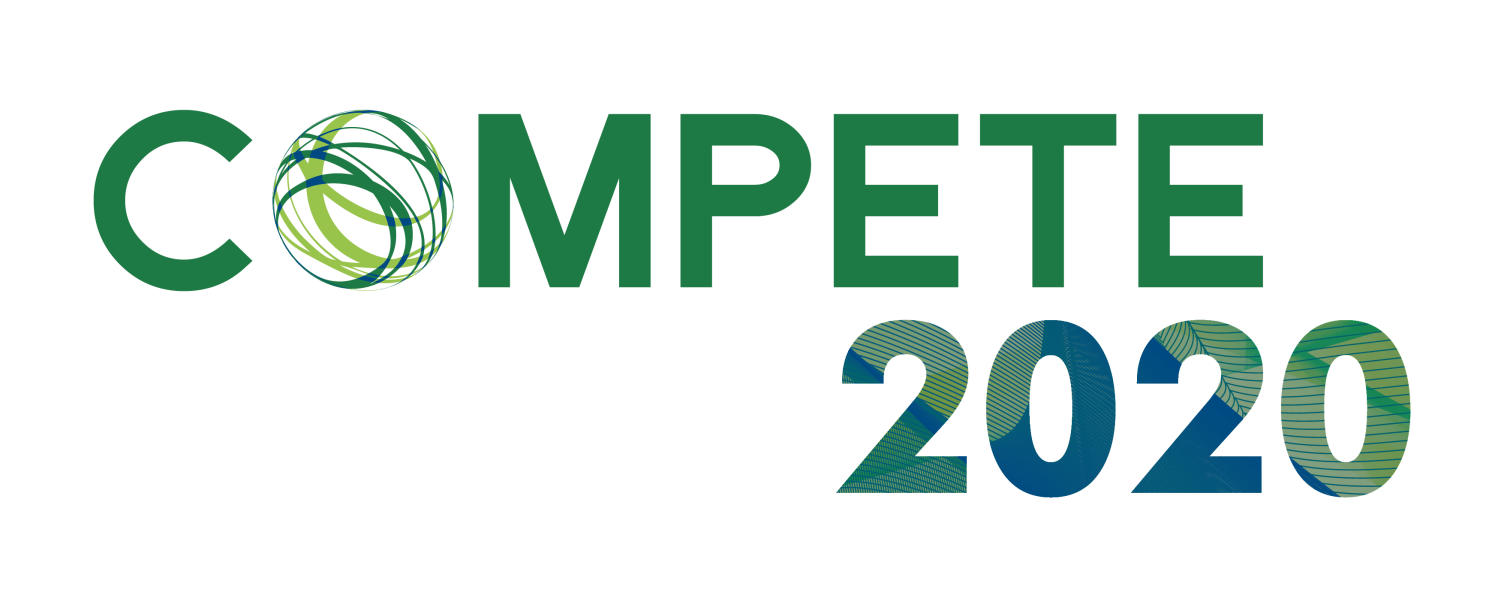 “Definition of I4.0 public policy initiatives”
António Grilo
Universidade NOVA de Lisboa
19 November, 2019 3rd Transnational Thematic Meeting, Lisboa
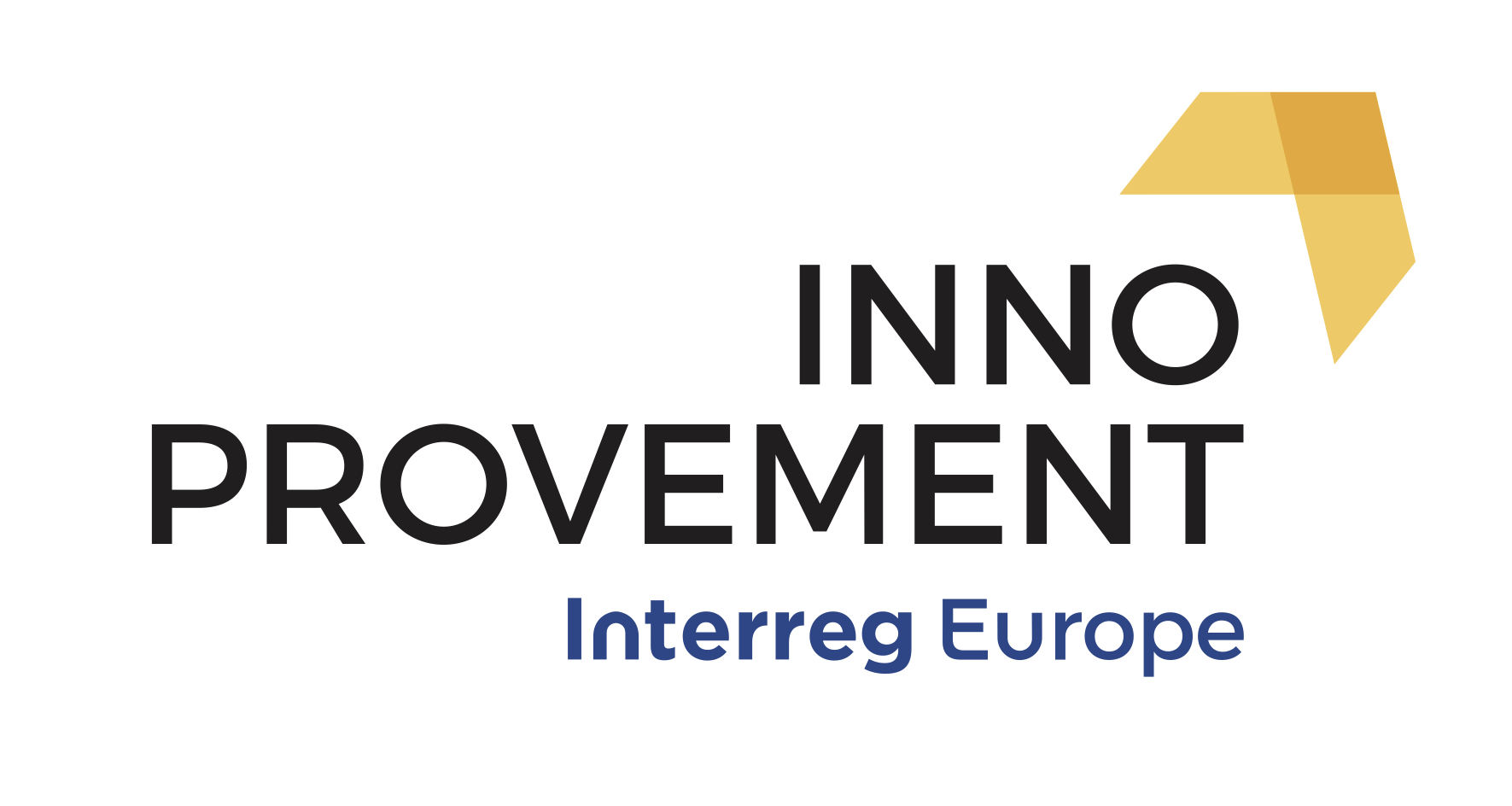 Definition of I4.0 Public Policy Initiatives: Proposed Methodology
In-depth Analysis of Portugal’s I4.0 Public Policies
Cross Country Comparison

+ 

Good Practices & Case Studies
Analysis of Partners’ Regional / National I4.0 Public Policies
Overview of other EU Regional / National I4.0 Public Policies
Overview of other countries National I4.0 Public Policies (US, Japan, China, Australia)
Report on “Lessons from I4.0 Public Policy Initiatives”
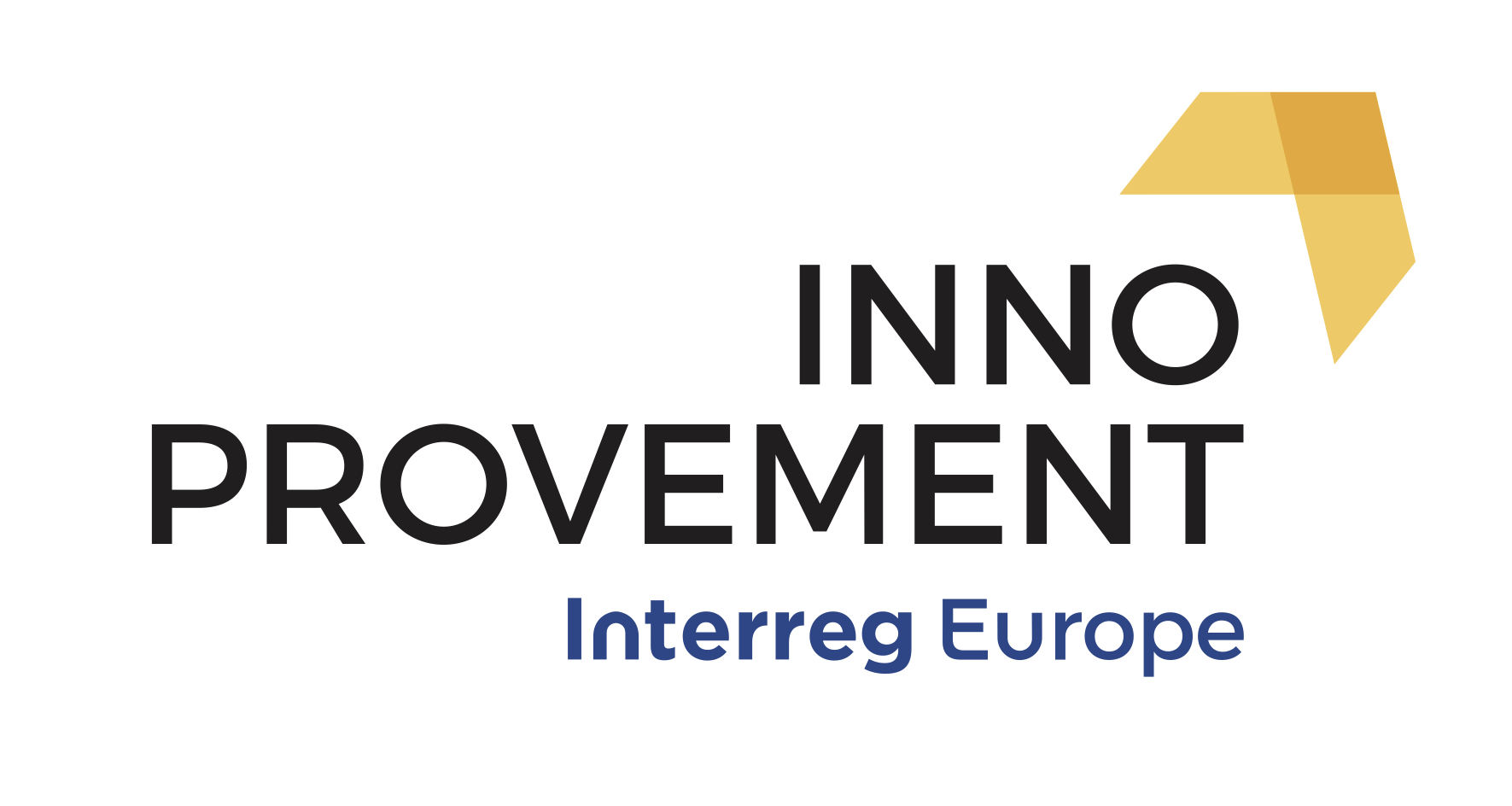 Portuguese I4.0 Public Policysince 2017
The i4.0 strategy was built using a bottom-up strategy, listening through interviews, workshops and auditions, 88 companies – coming from 4 fields of business relevant to the Portuguese economy for their number and importance and their level of preparation for the technological adoption 

– as well as 25 other entities – of various kinds such as academic institutions’, institutes or associations – from April to June 2016, who proposed a set of measures to accelerate the adoption of industry 4.0 by national companies.
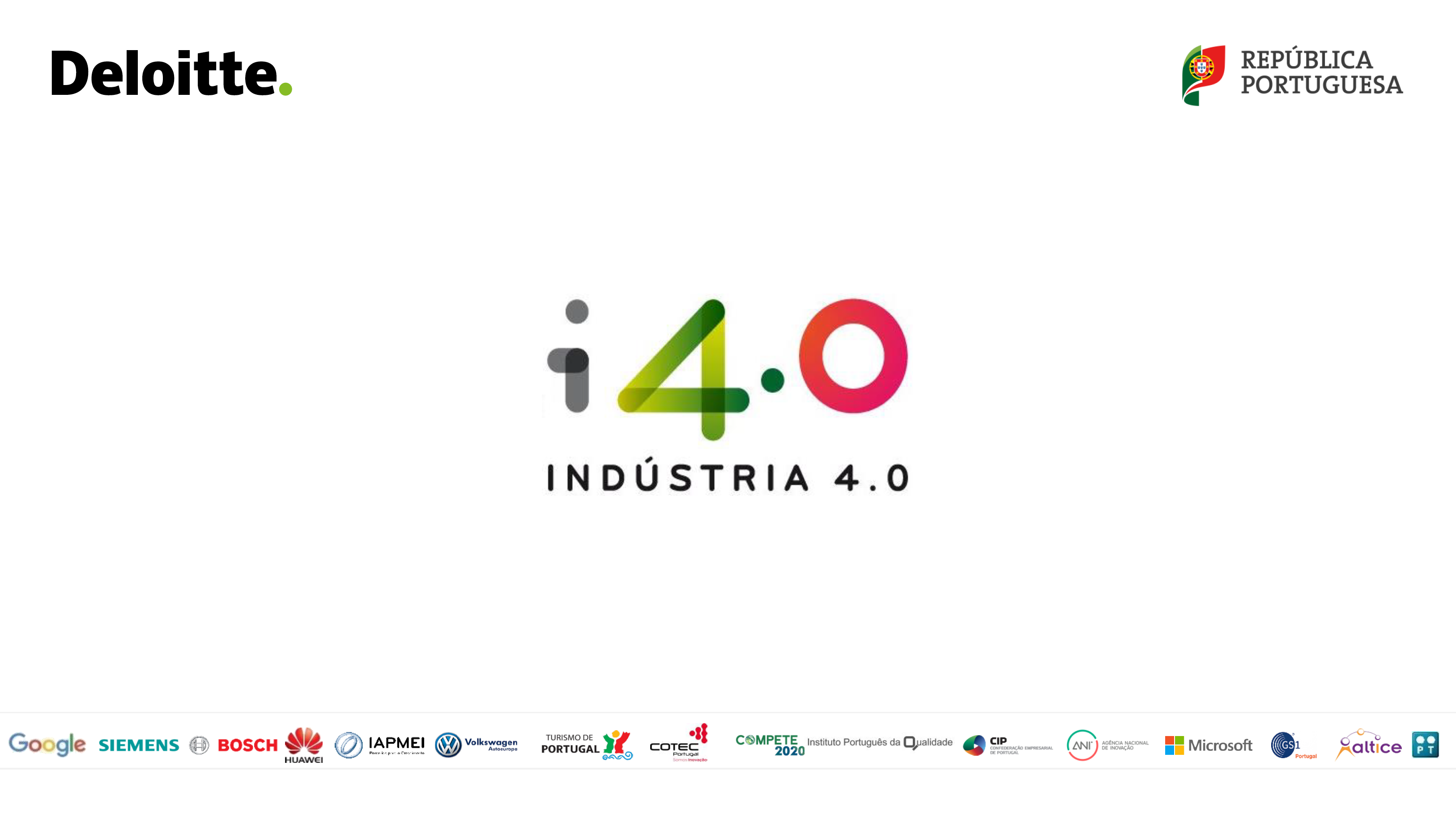 64 public and private 
initiatives
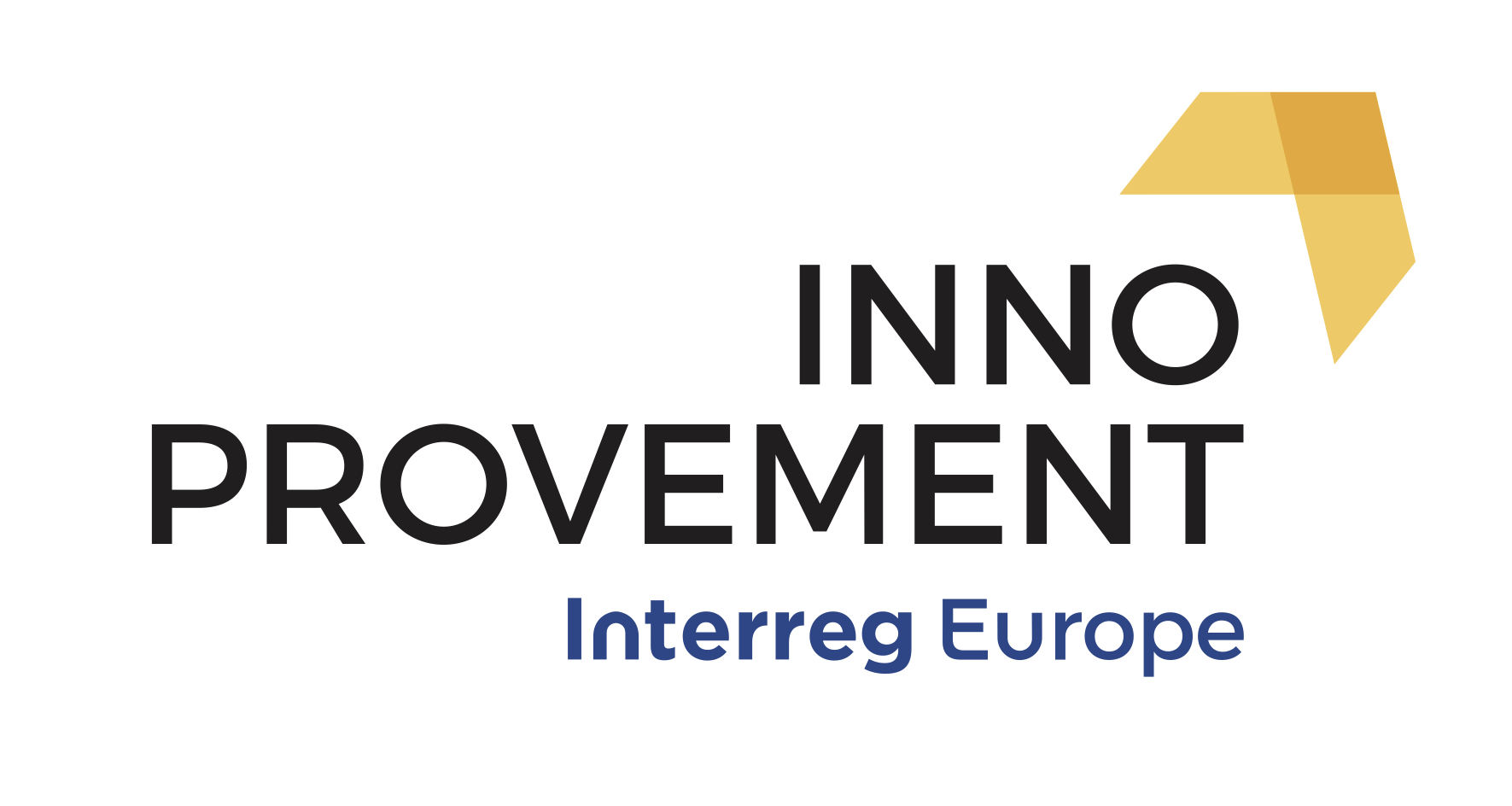 Portuguese I4.0 Public Policy
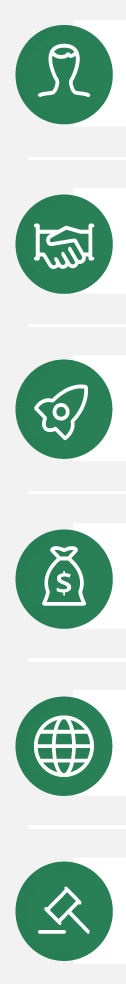 Human Resources Capability and Capacity
Cooperative Ecosystem
Startup i4.0
Funding / Investment support
Internationalization
Legal and Standards Adaptation
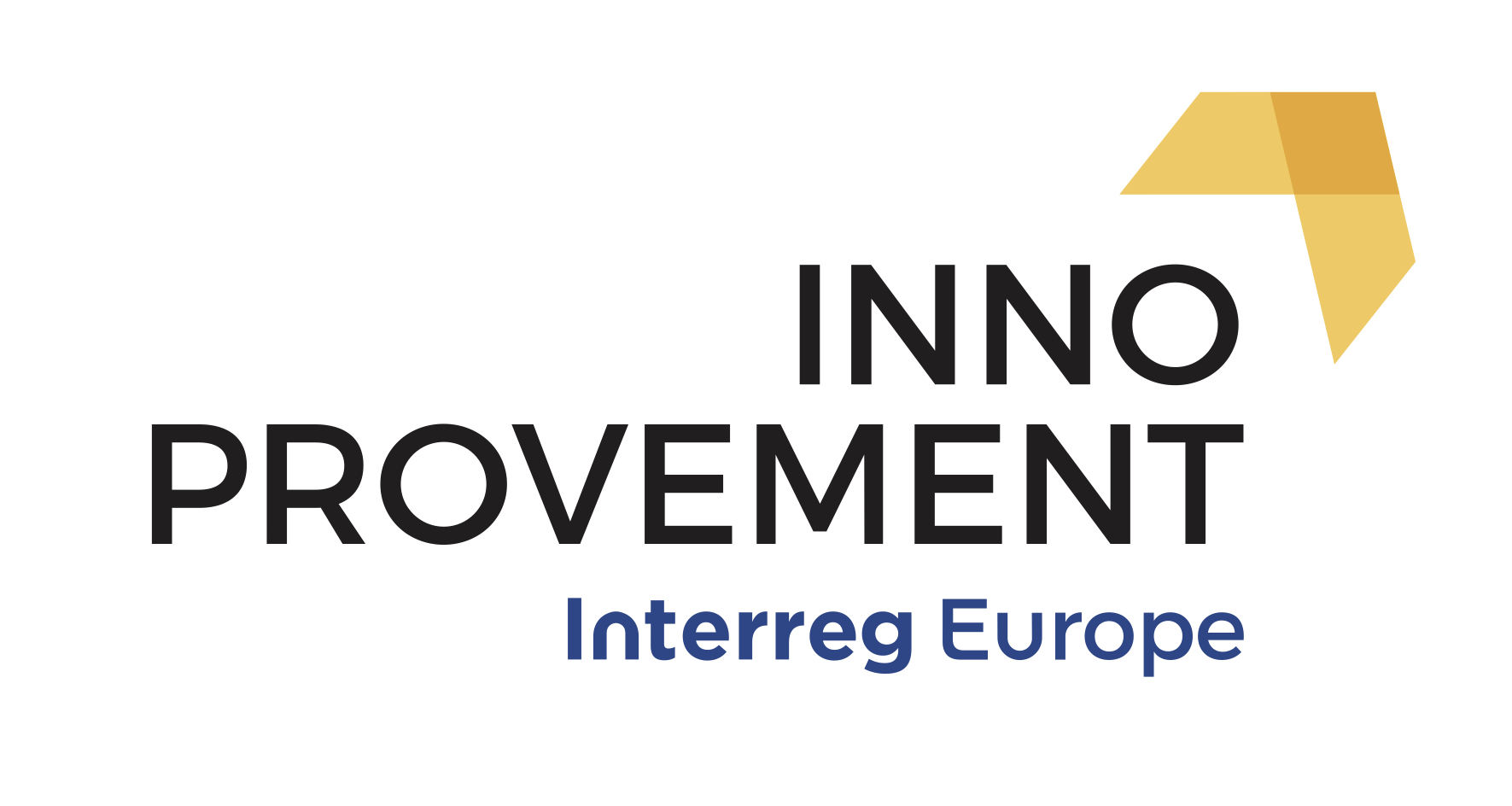 Good Practice ESIF
Very strong re-alignment of public funds towards I4.0 – based projects.

Extremely high demand from Industrial & ICT companies

Since 2017
3948 projects for a total of 5.000 Million Euros in investment

1137 funded projects for a total of 763 Million Euros investment funding
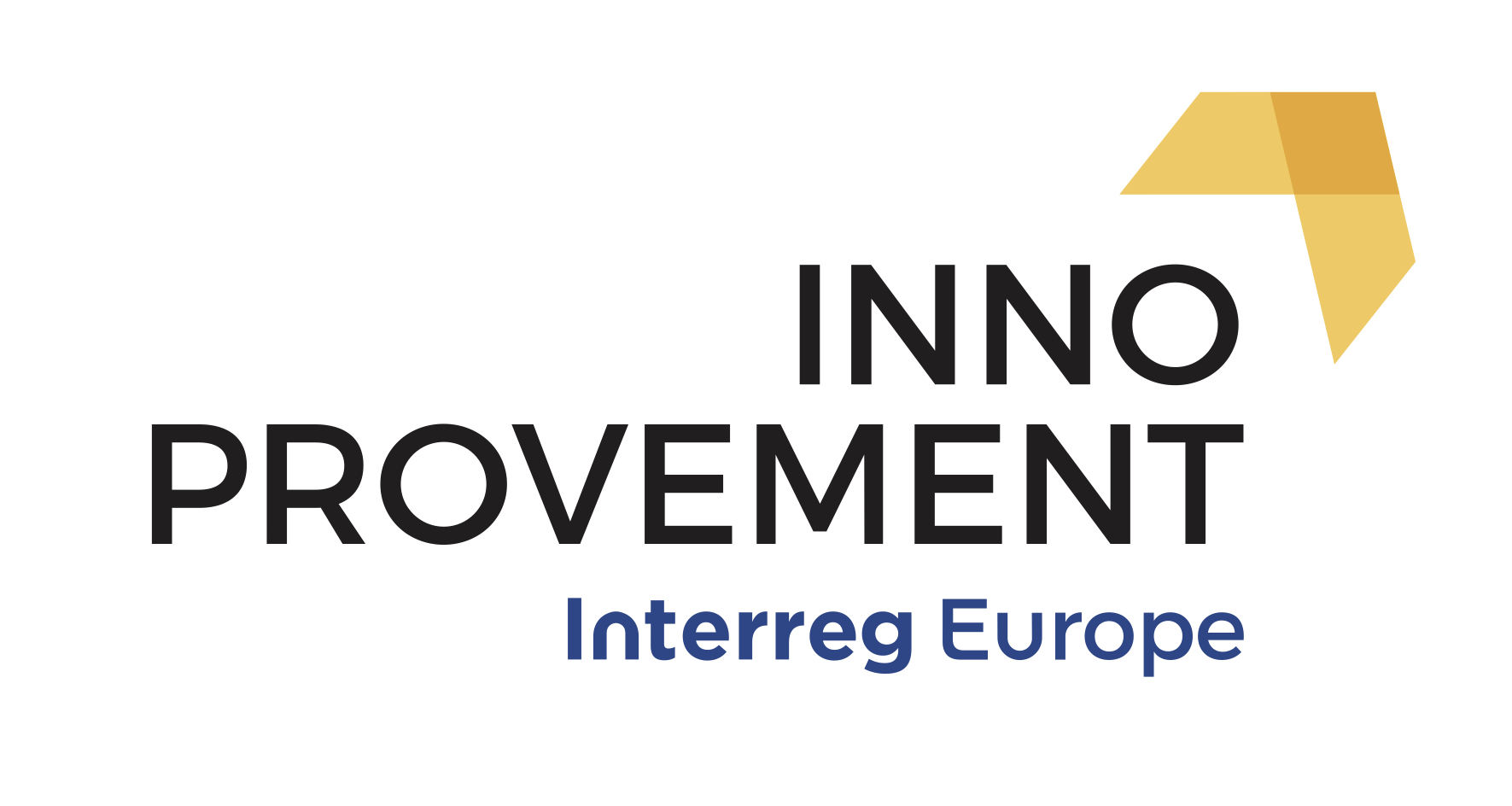 Good Practice General Policy:Bottom-up Approach
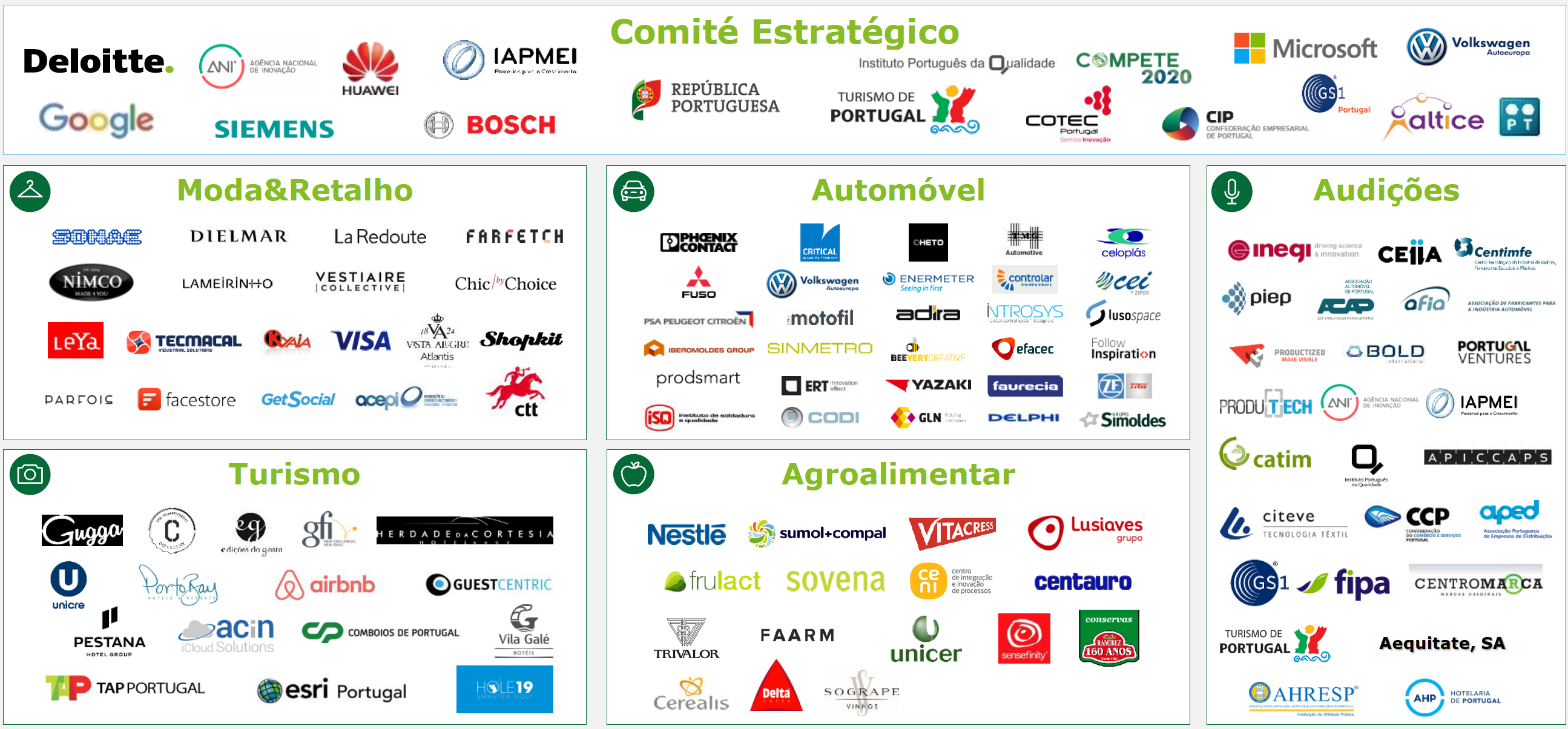 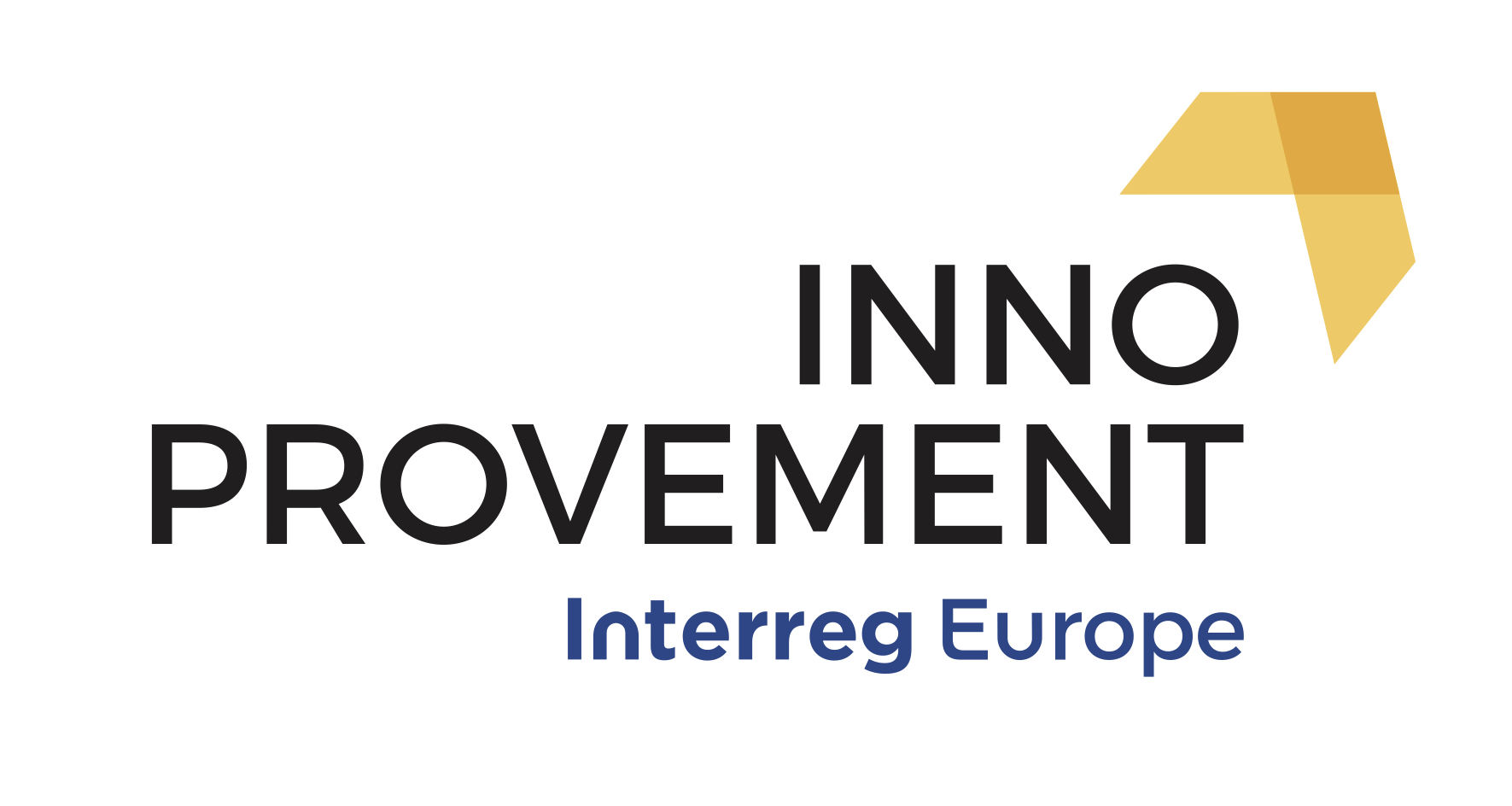 Good Practice General Policy
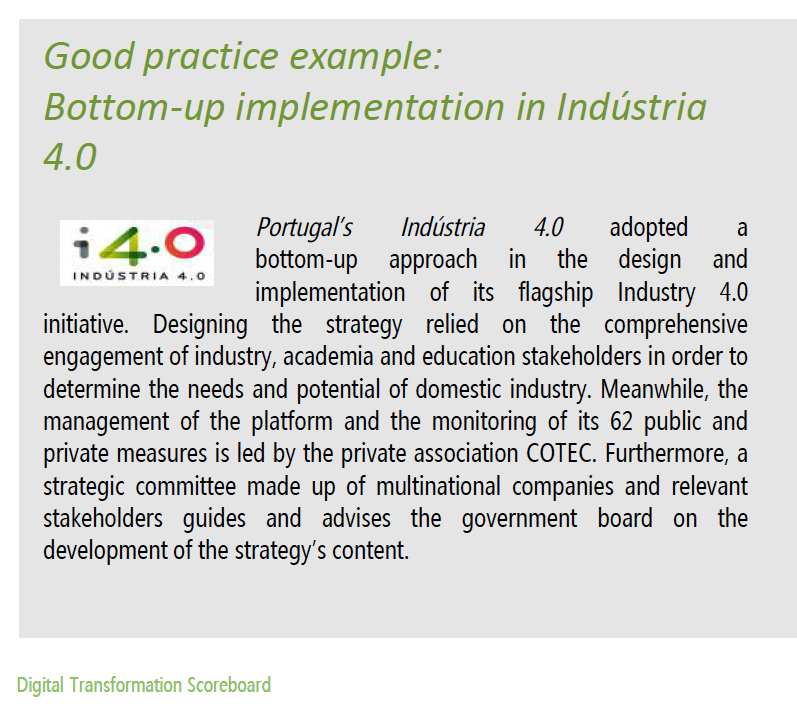 2018
Thank you!
Questions welcome